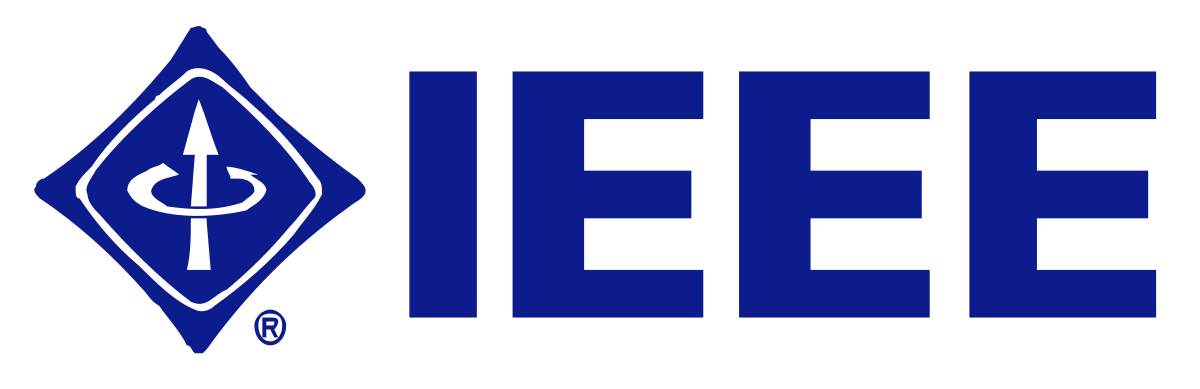 Central Texas SectionProgress reportJanuary 19th 2019
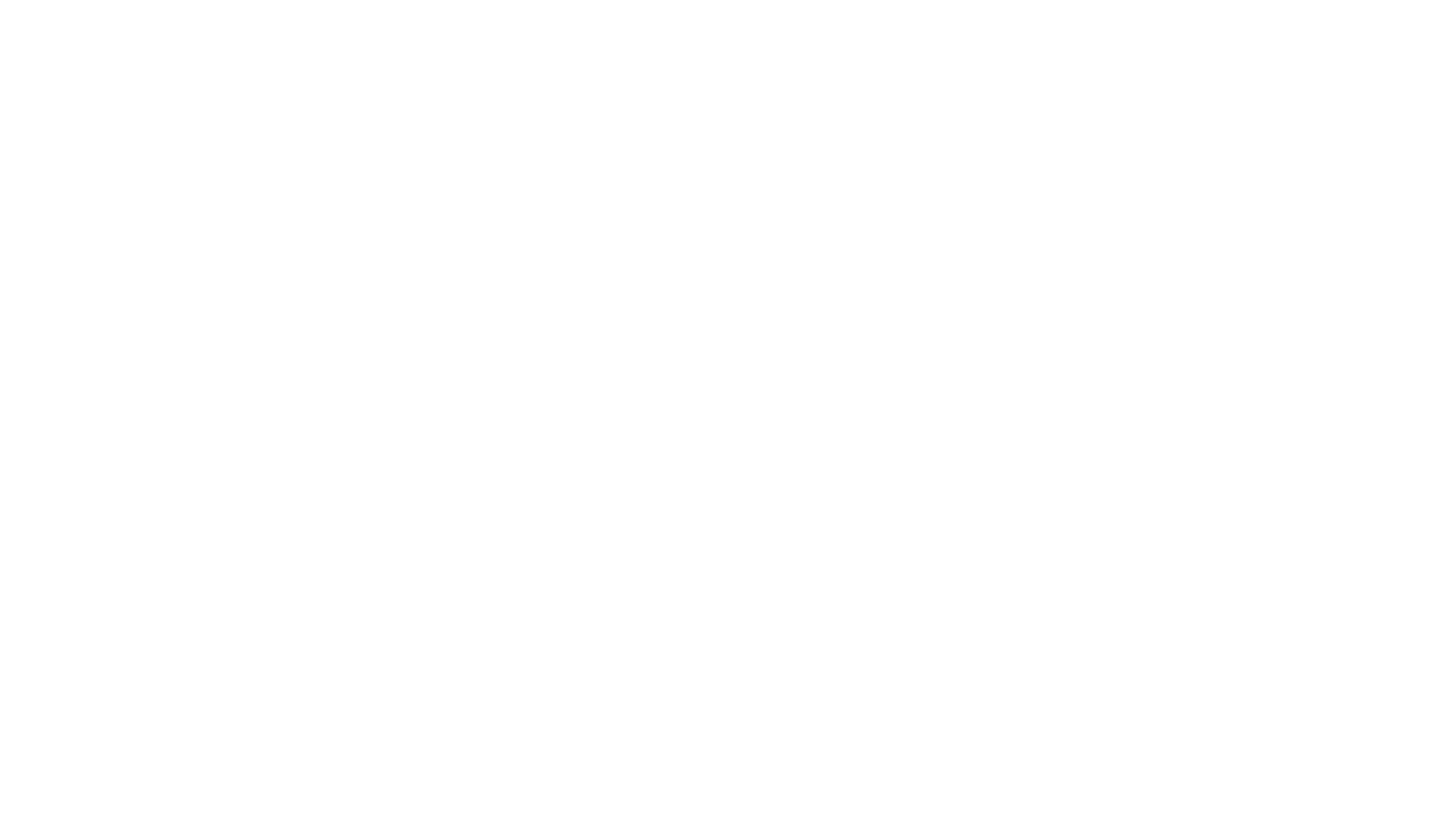 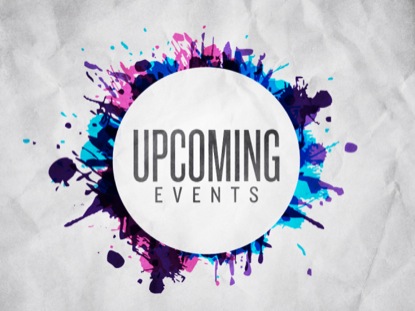 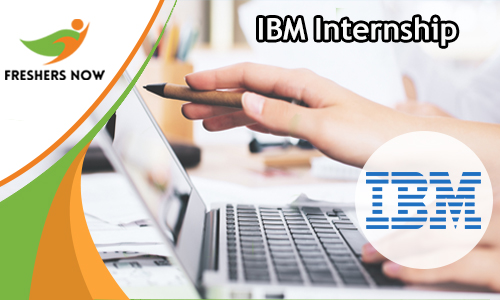 IBM Internship for Underrepresented Minorities Talk
Skype meeting with the director from IBM 
Go over some key facts about the internship program
Encourage students to apply for the internship
Recruit more IEEE members
Potential sponsor
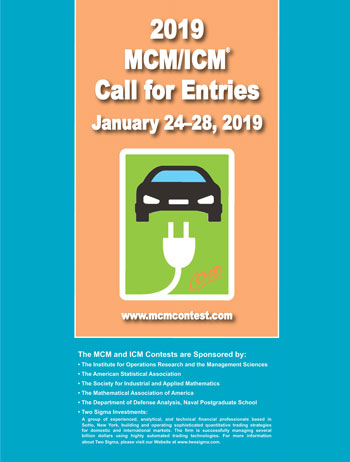 MCM/ICM Math modeling Competition Preparation
Date of competition: the end of January
Write a proposal to provide solutions to a prompt 
Improve technical writing skills and research skills
Get familiar with advanced Math and scientific computation
Provide a stimulating learning environment
Venue: St Mary’s University
Java Oracle Certificate
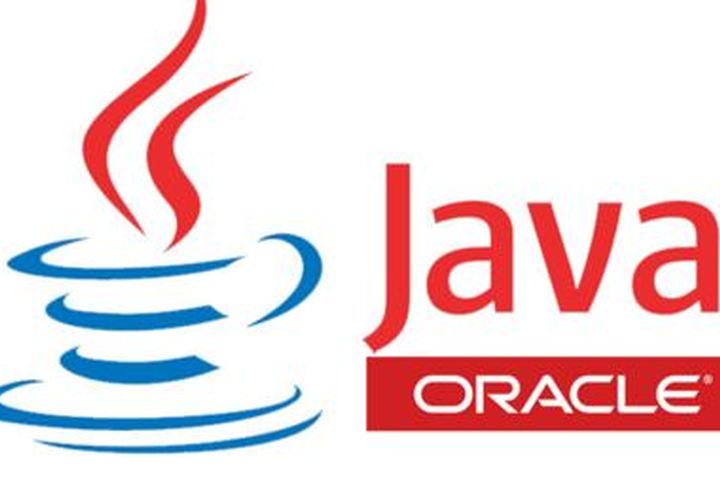 Bi-weekly workshop to learn Java in Spring 2019
Get Java Oracle Certificate at the end 
Introduce Object-Oriented Programming and good practice in coding
Put coding into practice and real-world applications
Venue: St Mary’s University
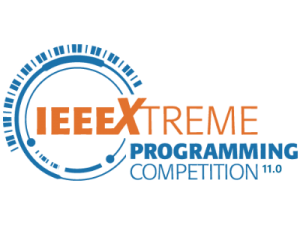 IEEExtreme Programming Competition Tutorial
A bi-weekly tutorial class to prepare students for next year IEEExtreme Programing Competition
Get familiar with optimizing code 
Create a challenging playground to put coding skills into test
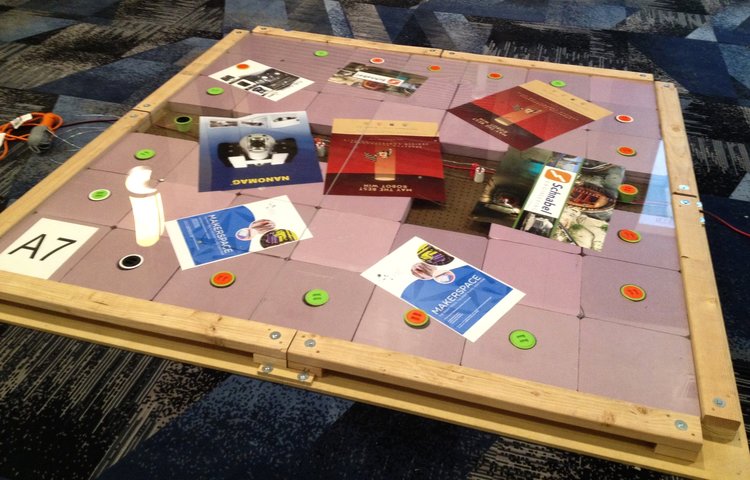 Bi-weekly tutorials on Arduino, Raspberry Pi
Help prepare for next year IEEE Robotics Competition
Mentor high school students for First Robotics Competition (FRC)
An opportunity to recruit high school students
Arduino/Robotics Workshops